Workshop guide
Facilitator: 
Read notes to prepare. See English file. 
Amend slides if needed.
Ready the family-facing materials.
Display slide 2 as families arrive.
Share the story
Compartilhe a história
Programação
Bem-vindos
Dica de leitura
“Aprendi a juntar palavras difíceis!”
Tempo de prática
Reflexão e atualizações
Pesquisa de confiança familiar
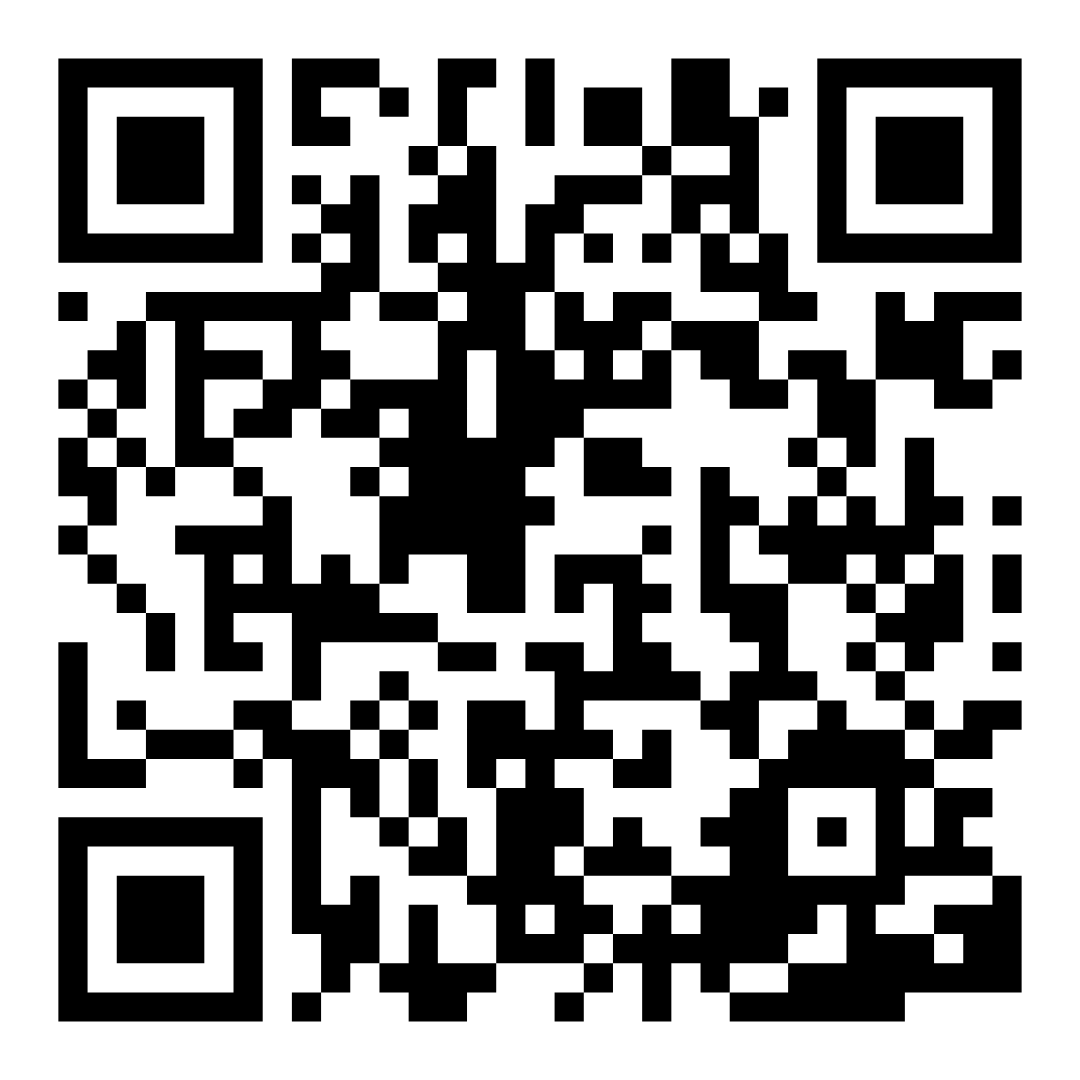 Leia este código para compartilhar como você se sente lendo com seu filho. Os participantes serão inscritos no sorteio de um vale-presente de US$ 15. Será sorteado um vencedor por escola após o primeiro e o último workshops.

bit.ly/3BUBxbx
[Speaker Notes: If this is not the first or last Family Workshop, please delete this slide from the slide deck.
If you are an LAUSD teacher or staff member, please delete this slide from ALL Family Workshop decks.
Families who fill out the survey will be asked to provide an email to be entered into the raffle.
One raffle winner will be selected by Springboard Collaborative’s Data & Evaluation team after the first and last workshop and sent a $15 e-gift card to the email they provided.
If you need print-out versions of the QR code survey in English or the other translated languages, you can find those here: https://drive.google.com/file/d/1zjxnM0C9aP4C9WJFbw2A8eFpjZ29wBWG/view?usp=sharing
If you want to send the survey directly to families, you can find the link to the survey here: bit.ly/3BUBxbx]
Orientações para o workshop
Esteja preparado.
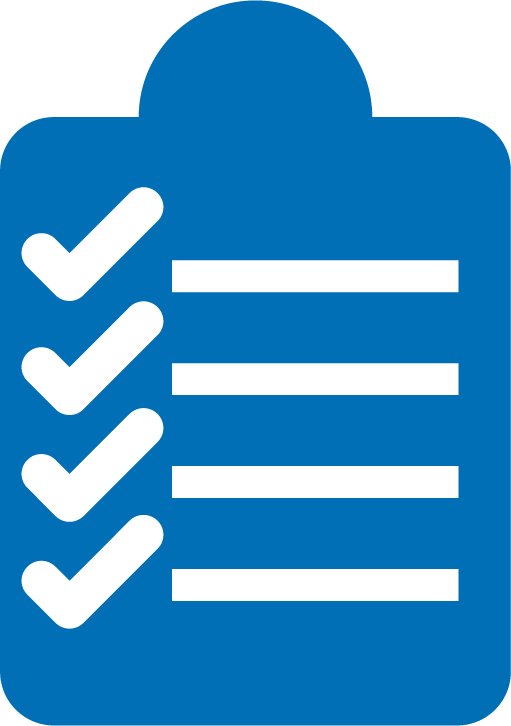 Esteja presente.
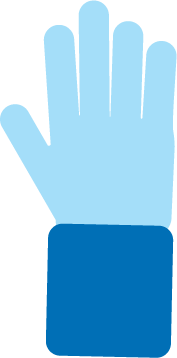 Seja atencioso.
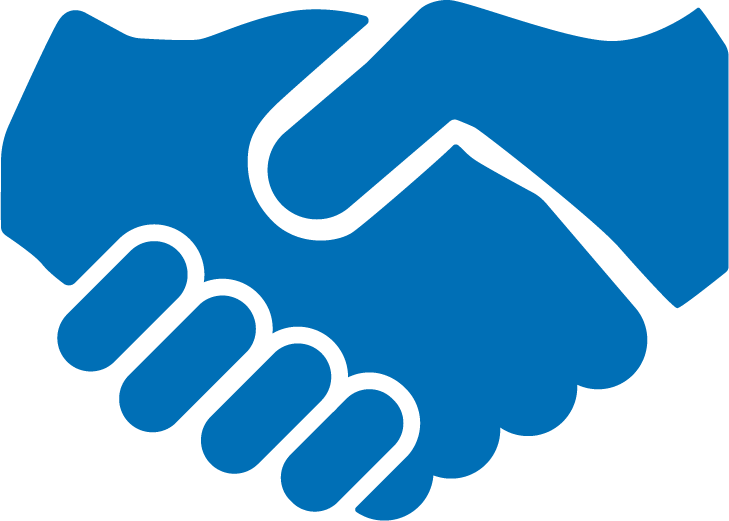 Faça perguntas.
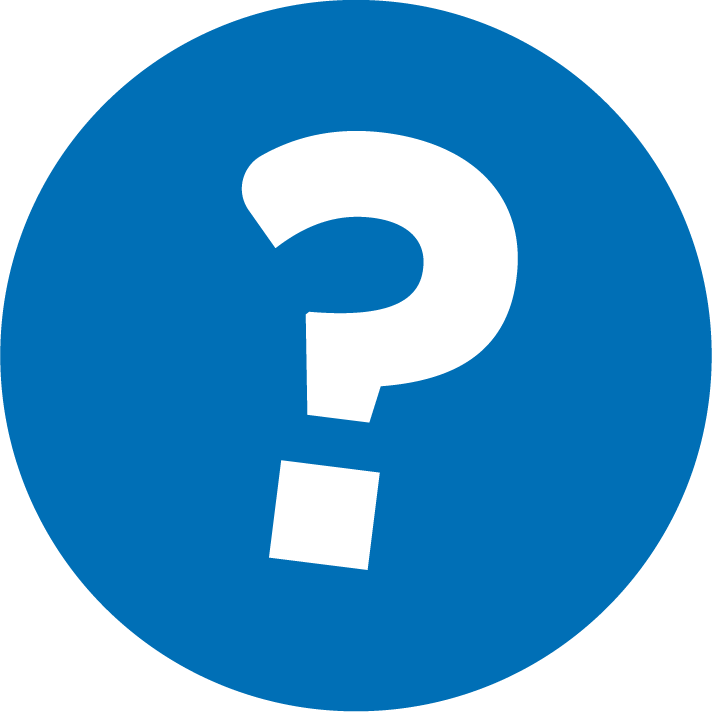 Compartilhe a história
1
Alguém queria
2
Mas
3
Então
Resumir a história nos ajuda a entendê-la melhor.
Verificação em termos de alfabetização
Para contar um breve enunciado dos principais pontos da história.
Resumir
Resumir histórias de ficção
Resumo longo
Título
Resumo
Personagens
Ambiente 
Começo 
Meio
Fim
Muitos detalhes
Objetivo do autor
Conexão pessoal
Resumo curto
Título
Personagem principal
Problema (ou conflito)
Solução
Conte a história como se você contasse um filme.
Alguém queria, mas, então-finalmente
Dicas e truques
Alguém = personagem principal
queria/mas = problema          (ou conflito)
Então/finalmente = solução          (ou resolução)
mas
então
queria
finalmente
Alguém
1. Alguém queria
queria comer a grama verde do outro lado da ponte.

Alguém... três cabras
The Three Billy Goats Gruff
2. Mas
mas um monstro feio as impediu.
The Three Billy Goats Gruff
3. Então-finalmente
Então, a maior das cabras o derrubou da ponte

Finalmente elas puderam atravessar a ponte e comer grama em paz.
The Three Billy Goats Gruff
Vamos assistir
Inglês

https://youtu.be/2a5BdQr2O2Q
Espanhol
Em breve...
Use a mão
Dicas e truques
Crianças mais velhas podem resumir um capítulo ou uma seção em vez do livro todo!
mas
então
queria
finalmente
Alguém
Leitura = conversação (K-1)
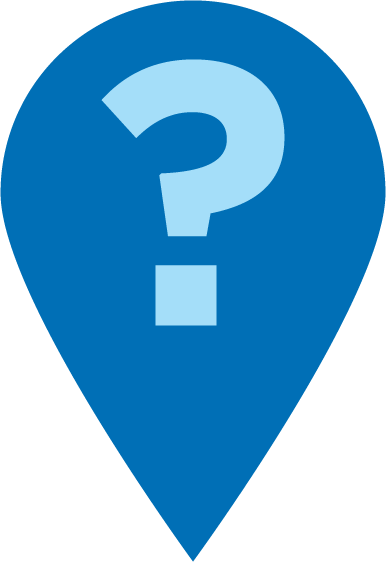 Quem é o personagem principal?
O que o personagem quer? Aponte para as palavras/imagens que ajudaram você a saber.
Por que o personagem não consegue o que queria?
O que aconteceu no final da história? Mostre no livro.
Leitura = conversação (2-3)
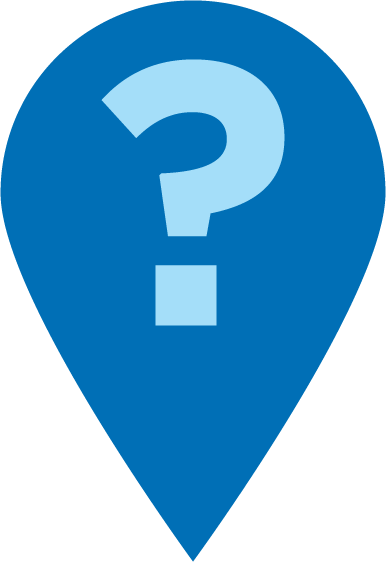 Quem é o personagem principal? O que ele queria? Como você sabe?
Qual é o problema do personagem? Mostre como você sabe.
E o que aconteceu finalmente? Como o personagem resolveu o problema? Em que página isso aconteceu?
Família Multilíngue
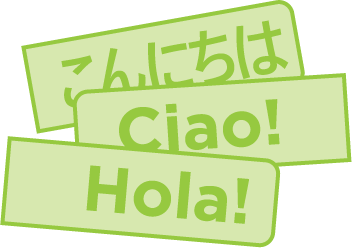 Faça perguntas e fale sobre livros em qualquer idioma! Explique as palavras do glossário em outro idioma.
Pode usar isso com livros em qualquer idioma.
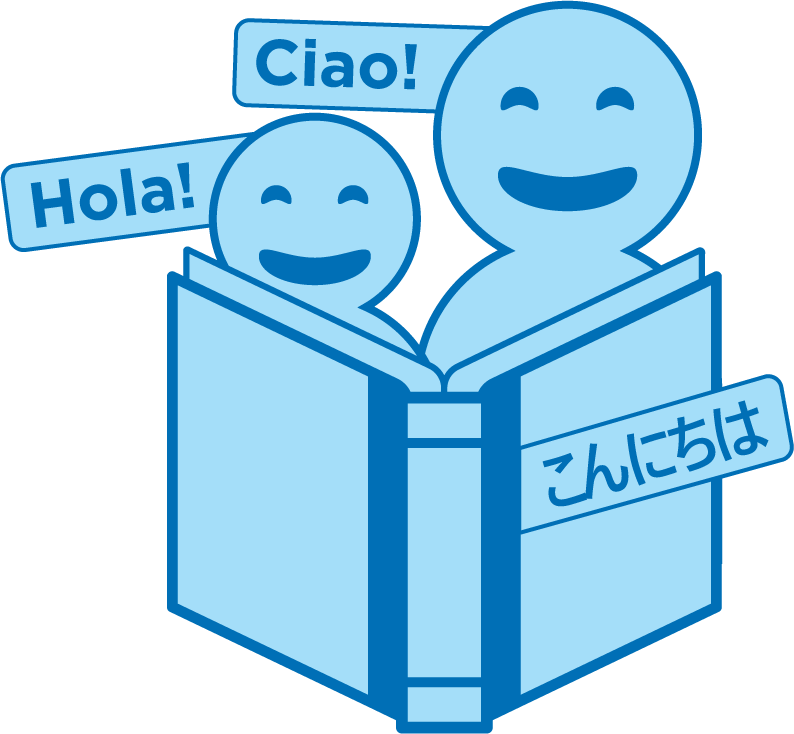 Hora da prática
1
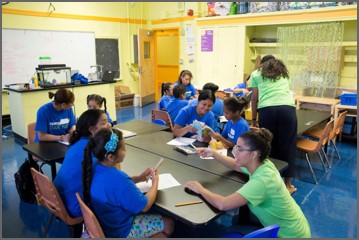 Chame-me se tiver uma pergunta!
Alguém queria
Mas
2
3
Então-finalmente
Refletir
Alguma dúvida sobre a dica de leitura?
Vire-se e converse com seu filho/sua filha: estamos prontos para tentar esta dica de leitura em casa?
Diga-nos como você pode usar isso em casa.
Sua pergunta pode ajudar outra pessoa na sala!
Feedback, por favor
Sua opinião melhora nosso tempo juntos!